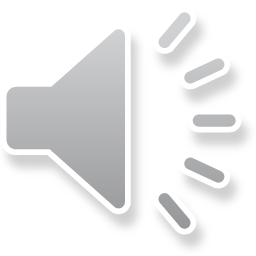 0
9
2
1
创业/商业计划书PPT
这里可以简要的描述您的项目
汇报人：XXX
部门：销售部
请在这里输入项目名称口号    |   Please enter the name of the project slogan
目
录
公司与团队
（我们是谁）
项目介绍
（我们做什么）
产品与运营
（我们怎么做）
发展前景
（长期战略目标）
财务与融资
（商务合作方式）
请在这里输入项目名称口号    |   Please enter the name of the project slogan
03
公司与团队
我们是谁
在此录入上述图表的描述说明，在此录入上述图表的描述说明文字信息。
请在这里输入项目名称口号    |   Please enter the name of the project slogan
04
公司简介  Company Profile
在此输入公司名称
公司简介
此处添加详细文本描述，建议与标题相关并符合整体语言风格，语言描述尽量简洁生动。尽量将每页幻灯片的字数控制在  200字以内，据统计每页幻灯片的最好控制在5分钟之内。
      此处添加详细文本描述，建议与标题相关并符合整体语言风格，语言描述尽量简洁生动。尽量将每页幻灯片的字数控制在  200字以内，据统计每页幻灯片的最好控制在5分钟之内。
请在这里输入项目名称口号    |   Please enter the name of the project slogan
05
此处添加详细文本描述，建议与标题相关并符合整体语言风格，语言描述尽量简洁生动。尽量将每页幻灯片的字数控制在200字之内。此处添加详细文本描述，建议与标题相关并符合整体语言风格，语言描述尽量简洁生动。尽量将每页幻灯片的字数控制在200字之内。
单击此处
添加标题
团队介绍  Team Introduction
专业
技术
共创
未来
燃烧
激情
沸腾
理想
团结拼搏
请在这里输入项目名称口号    |   Please enter the name of the project slogan
06
项目成员  Project Member
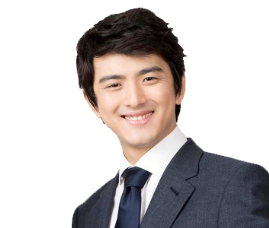 添加姓名
添加姓名
添加姓名
添加姓名
此处添加详细文本描述，建议与标题相关并符合整体语言风格。
此处添加详细文本描述，建议与标题相关并符合整体语言风格。
此处添加详细文本描述，建议与标题相关并符合整体语言风格。
此处添加详细文本描述，建议与标题相关并符合整体语言风格。
请在这里输入项目名称口号    |   Please enter the name of the project slogan
07
核心成员  Core Member
添加文本
添加文本
添加文本
添加文本
添加姓名
此处添加详细文本描述，建议与标题相关并符合整体语言风格，语言描述尽量简洁生动。尽量将每页幻灯片的字数控制在  200字以内，据统计每页幻灯片的最好控制在5分钟之内。
公司总经理
本项目团队负责人
请在这里输入项目名称口号    |   Please enter the name of the project slogan
08
组织架构  Organization Structure
此处添加详细文本描述，建议与标题相关并符合整体语言风格。
董事长
01
此处添加详细文本描述，建议与标题相关并符合整体语言风格。
02
网销总监
销售总监
此处添加详细文本描述，建议与标题相关并符合整体语言风格。
03
微营销
SDP分销
代理商
请在这里输入项目名称口号    |   Please enter the name of the project slogan
09
2012
2014
2013
2015
公司事记  Companies & Event
在此录入上述图表的综合描述说明，在此录入上述图表的综合描述说明。在此录入上述图表的描述说明，在此录入上述图表的描述说明，在此录入上述图表的综合描述说明，在此录入上述图表的综合描述说明。
添加标题
添加标题
添加标题
添加标题
在此录入上述图表的描述说明，在此录入上述图表的描述说明，在此录入上述图表的描述说明。
在此录入上述图表的描述说明，在此录入上述图表的描述说明，在此录入上述图表的描述说明。
在此录入上述图表的描述说明，在此录入上述图表的描述说明，在此录入上述图表的描述说明。
在此录入上述图表的描述说明，在此录入上述图表的描述说明，在此录入上述图表的描述说明。
请在这里输入项目名称口号    |   Please enter the name of the project slogan
10
企业理念  Corporate Philosophy
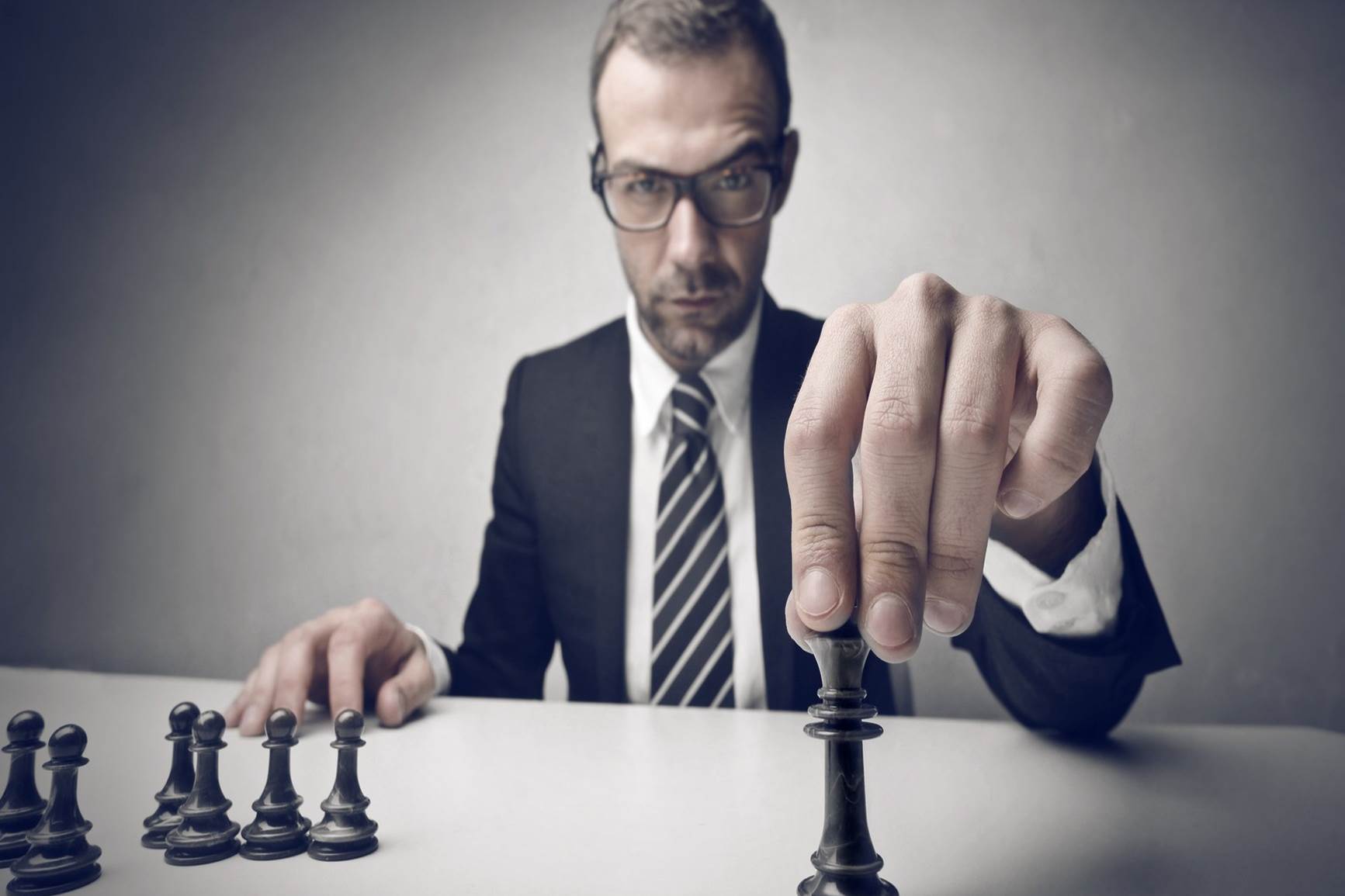 赢在起点
一切以
客户需求
为核心价值
请在这里做详细的文字说明，表达图表的含义。请在这里做详细的文字说明，表达图表的含义。请在这里
做详细的文字说明，表达图表的含义。请在这里做详细的文字说明，表达图表的含义。请在这里做详细的
文字说明，表达图表的含义。请在这里做详细的文字说明，表达图表的含义。
请在这里输入项目名称口号    |   Please enter the name of the project slogan
11
项目介绍
我们做什么
在此录入上述图表的描述说明，在此录入上述图表的描述说明文字信息。
请在这里输入项目名称口号    |   Please enter the name of the project slogan
12
项目来源  Project Source
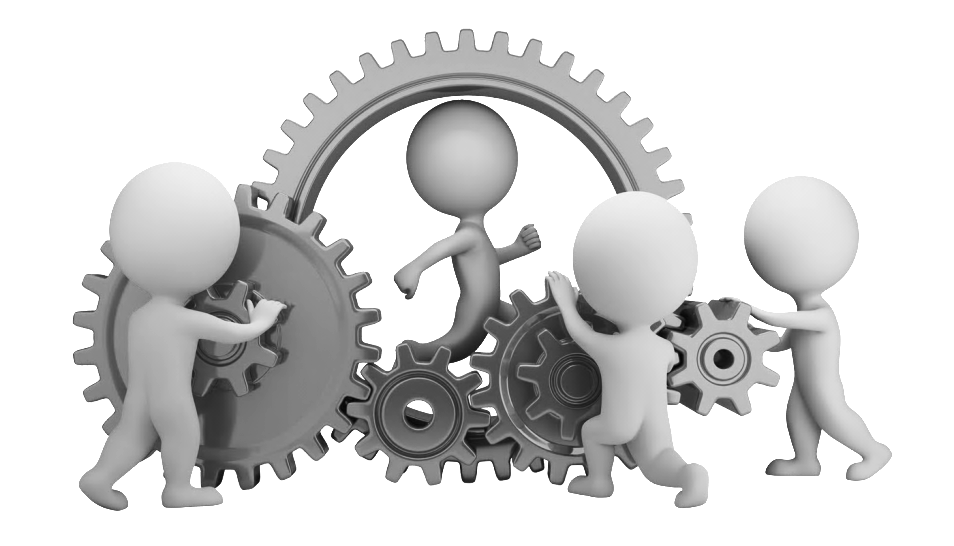 项目
来源之一
项目
来源之二
项目
来源之三
项目
来源之四
单击此处添加标题
在此录入上述图表的综合说明，在此录入上述图表的综合描述说明。在此录入上述图表的综合说明，在此录入上述图表的综合描述说明。
请在这里输入项目名称口号    |   Please enter the name of the project slogan
13
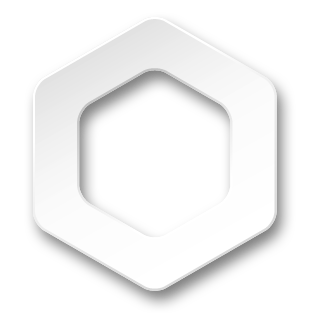 需求分析  Demand Analysis
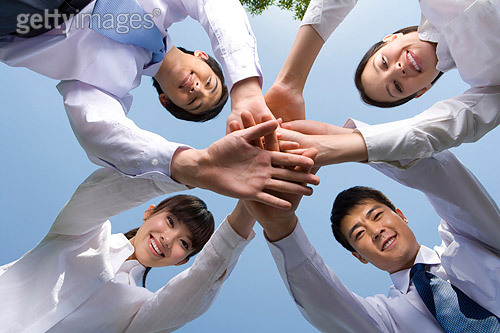 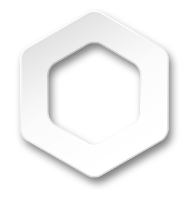 单击此处添加标题
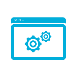 在此录入上述图表的综合说明，在此录入上述图表的综合描述说明。在此录入上述图表的综合说明，在此录入上述图表的综合描述说明。
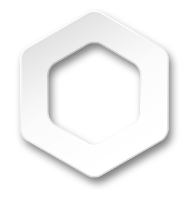 单击此处添加标题
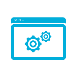 在此录入上述图表的综合说明，在此录入上述图表的综合描述说明。在此录入上述图表的综合说明，在此录入上述图表的综合描述说明。
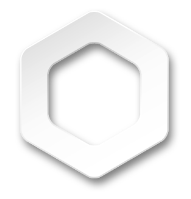 单击此处添加标题
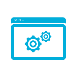 在此录入上述图表的综合说明，在此录入上述图表的综合描述说明。在此录入上述图表的综合说明，在此录入上述图表的综合描述说明。
请在这里输入项目名称口号    |   Please enter the name of the project slogan
14
需要解决问题  We Need To Solve The Problem
添加标题
添加标题
添加标题
添加标题
添加标题
PROJECT NAME
PROJECT NAME
PROJECT NAME
PROJECT NAME
PROJECT NAME
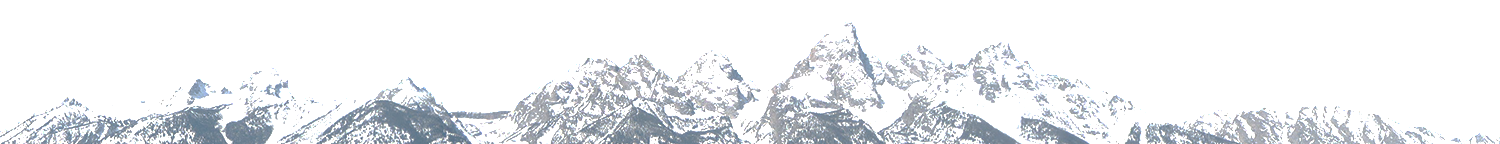 请在这里做详细的文字说明，表达图表的含义。请在这里做详细的文字说明，表达图表的含义。请在这里
做详细的文字说明，表达图表的含义。请在这里做详细的文字说明，表达图表的含义。请在这里做详细的
文字说明，表达图表的含义。请在这里做详细的文字说明，表达图表的含义。
请在这里输入项目名称口号    |   Please enter the name of the project slogan
15
行业前景  Industry Outlook
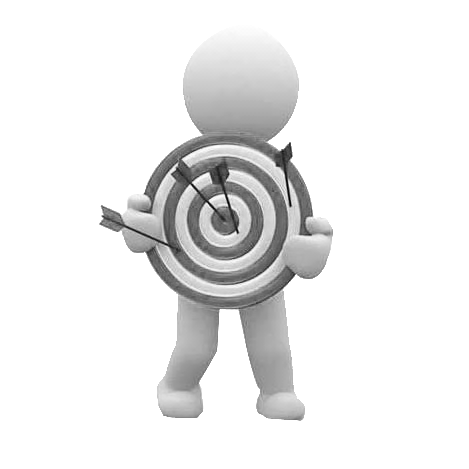 添加标题
添加标题
在此录入上述图表的描述说明，在此录入上述图表的描述说明。
在此录入上述图表的描述说明，在此录入上述图表的描述说明。
添加标题
添加标题
在此录入上述图表的描述说明，在此录入上述图表的描述说明。
在此录入上述图表的描述说明，在此录入上述图表的描述说明。
此处添加详细文本描述，建议与标题相关并符合整体语言风格，语言描述尽量简洁生动。尽量将每页幻灯片的字数控制在  200字以内，据统计每页幻灯片的最好控制在5分钟之内。
请在这里输入项目名称口号    |   Please enter the name of the project slogan
16
竞争对手分析  Competitor Analysis
添加文字标题
A
添加文字标题
B
双赢共赢
您的内容打在这里，或通过复制您的文本后在此框中选择粘贴并选择只保留文字您
您的内容打在这里，或通过复制您的文本后在此框中选择粘贴并选择只保留文字您
C
D
添加文字标题
添加文字标题
您的内容打在这里，或通过复制您的文本后在此框中选择粘贴并选择只保留文字您
您的内容打在这里，或通过复制您的文本后在此框中选择粘贴并选择只保留文字您
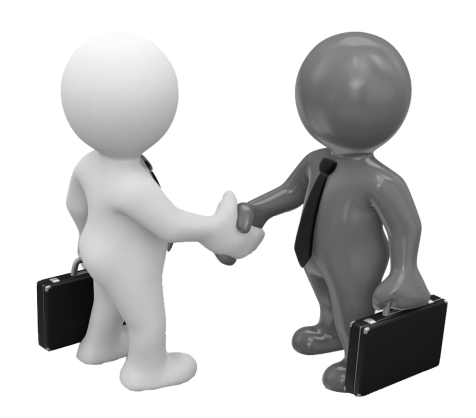 请在这里输入项目名称口号    |   Please enter the name of the project slogan
17
我们的优势  Our Advantage
在此添加标题
在此添加标题
在此添加标题
在此添加标题
此处添加详细文本描述，建议与标题。
此处添加详细文本描述，建议与标题。
此处添加详细文本描述，建议与标题。
此处添加详细文本描述，建议与标题。
请在这里输入项目名称口号    |   Please enter the name of the project slogan
18
文字标题
文字标题
文字标题
请在此处输入详细的文字介绍信息和简介，表达图表的含义
请在此处输入详细的文字介绍信息和简介，表达图表的含义
请在此处输入详细的文字介绍信息和简介，表达图表的含义
可行性分析  Feasibility Analysis
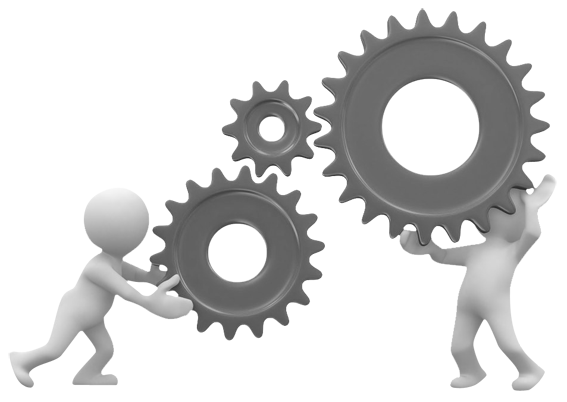 添加相关项目名称
您的内容打在这里，或者通过复制您的文本后，在此框中选择粘贴，并选择只保留文字您的内容打在这里，或者通过复制您的文本后，在此框中选择粘贴，并选择只保留文字。您的内容打在这里，或者通过复制您的文本后，在此框中选择粘贴
请在这里输入项目名称口号    |   Please enter the name of the project slogan
19
产品与运营
我们怎么做
在此录入上述图表的描述说明，在此录入上述图表的描述说明文字信息。
请在这里输入项目名称口号    |   Please enter the name of the project slogan
20
产品概述  Product Description
在此录入上述图表的综合描述说明，在此录入上述图表的上述图表的综合描述说明入。在此录入上述图表的综合描述说明，在此录入上述图表的上述图表的综合描述说明入。在此录入上述图表的综合描述说明，在此录入上述图表的上述图表的综合描述说明入。
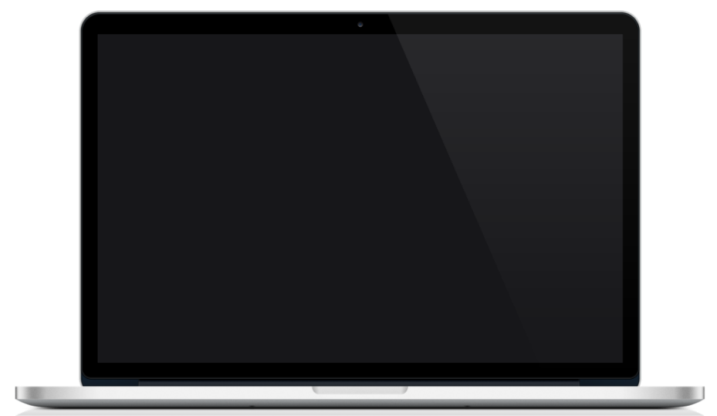 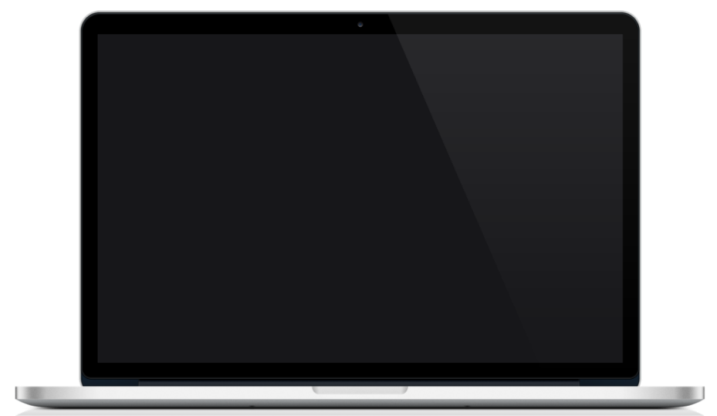 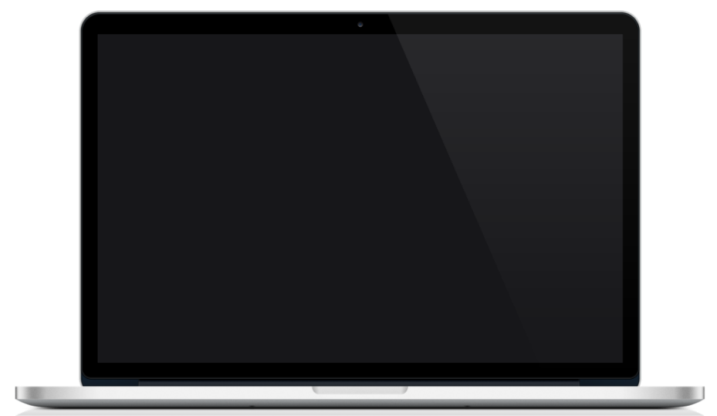 添加标题
添加标题
添加标题
请在此输入详细的文字介绍信息，表达图表的含义。
请在此输入详细的文字介绍信息，表达图表的含义。
请在此输入详细的文字介绍信息，表达图表的含义。
请在这里输入项目名称口号    |   Please enter the name of the project slogan
21
产品形式  Product Form
添加
文本
添加标题
在此录入上述图表的描述说明，在此录入上述图表的描述说明
添加标题
在此录入上述图表的描述说明，在此录入上述图表的描述说明
添加标题
在此录入上述图表的描述说明，在此录入上述图表的描述说明
请在这里输入项目名称口号    |   Please enter the name of the project slogan
22
网络营销方案  Network Marketing Program
01
02
03
04
05
网络营销方案
输入名称
在此输入详细文
字介绍详细信息
输入名称
在此输入详细文
字介绍详细信息
QQ空间
在此输入详细文
字介绍详细信息
微信
在此输入详细文
字介绍详细信息
新浪微博
在此输入详细文
字介绍详细信息
请在这里输入项目名称口号    |   Please enter the name of the project slogan
24
线下推广方案  Offline Promotion Programs
添加标题
在此录入上述图表的描述说明，在此录入上述图表的描述说明。
添加标题
在此录入上述图表的描述说明，在此录入上述图表的描述说明。
添加标题
在此录入上述图表的描述说明，在此录入上述图表的描述说明。
添加标题
在此录入上述图表的描述说明，在此录入上述图表的描述说明。
添加标题
在此录入上述图表的描述说明，在此录入上述图表的描述说明。
添加标题
在此录入上述图表的描述说明，在此录入上述图表的描述说明。
请在这里输入项目名称口号    |   Please enter the name of the project slogan
25
执行方式  Implementation Modalities
添加标题文字信息
此处添加详细文本描述，建议与标题相关并符合整体语言风格，语言描述尽量简洁生动。尽量将每页幻灯片的字数控制在 200字以内。
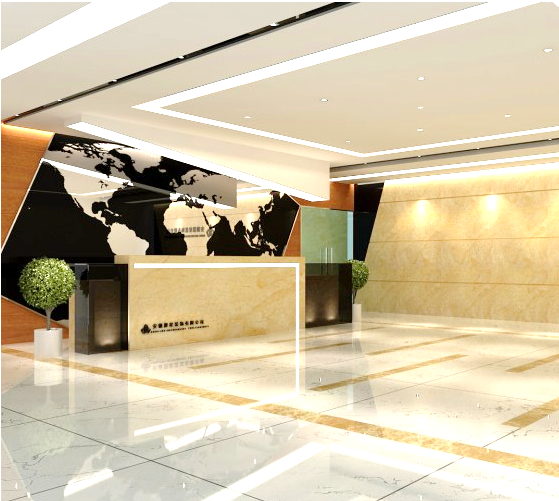 添加标题文字信息
此处添加详细文本描述，建议与标题相关并符合整体语言风格，语言描述尽量简洁生动。尽量将每页幻灯片的字数控制在 200字以内。
添加标题文字信息
此处添加详细文本描述，建议与标题相关并符合整体语言风格，语言描述尽量简洁生动。尽量将每页幻灯片的字数控制在 200字以内。
请在这里输入项目名称口号    |   Please enter the name of the project slogan
26
代理推广  Agent Promotion
代  理  推  广
添加文字标题
您的内容打在这里，或者通过复制您的文本后，在此框中选择粘贴，并选择只保留文字。
在此录入上述图表的综合说明，在此录入上述图表的综合描述说明。
添加文字标题
添加文字标题
锐在此录入上述图表的综合说明，在此录入上述图表的综合描述说明
在此录入上述图表的综合说明，在此录入上述图表的综合描述说明
请在这里输入项目名称口号    |   Please enter the name of the project slogan
27
利润来源分析  Sources of Profit
添加标题文字
添加标题文字
添加标题文字
添加标题文字
添加标题文字
在此录入上述图表的综合说明，在此录入上述图表的综合描述说明。
在此录入上述图表的综合说明，在此录入上述图表的综合描述说明。
在此录入上述图表的综合说明，在此录入上述图表的综合描述说明。
在此录入上述图表的综合说明，在此录入上述图表的综合描述说明。
在此录入上述图表的综合说明，在此录入上述图表的综合描述说明。
请在这里输入项目名称口号    |   Please enter the name of the project slogan
28
发展前景
长期战略目标
在此录入上述图表的描述说明，在此录入上述图表的描述说明文字信息。
请在这里输入项目名称口号    |   Please enter the name of the project slogan
29
产品开发计划  Product Development Plans
产品开发计划
在此录入上述图表的综合说明，在此录入上述图表的综合描述说明。
添加标题文字
添加标题文字
添加标题文字
在此录入上述图表的综合说明，在此录入上述图表的综合描述说明。
在此录入上述图表的综合说明，在此录入上述图表的综合描述说明。
在此录入上述图表的综合说明，在此录入上述图表的综合描述说明。
Add the title here
在此录入上述图表的综合说明，在此录入上述图表的综合描述说明。在此录入上述图表的综合说明，在此录入上述图表的综合描述说明。
在此录入上述图表的综合说明，在此录入上述图表的综合描述说明。
在此录入上述图表的综合说明，在此录入上述图表的综合描述说明。
请在这里输入项目名称口号    |   Please enter the name of the project slogan
30
市场开拓计划  Marketing Plan
在此添加标题
在此添加标题
在此添加标题
此处添加详细文本描述，建议与标题。
此处添加详细文本描述，建议与标题。
此处添加详细文本描述，建议与标题。
在此添加标题
在此添加标题
在此添加标题
此处添加详细文本描述，建议与标题。
此处添加详细文本描述，建议与标题。
此处添加详细文本描述，建议与标题。
请在这里输入项目名称口号    |   Please enter the name of the project slogan
31
五年发展规划  Five-year Development Plan
此处添加详细文本描述，建议与标题相关并符合整体语言风格。
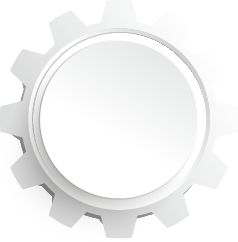 此处添加详细文本描述，建议与标题相关并符合整体语言风格。
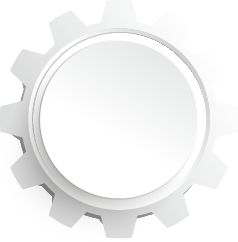 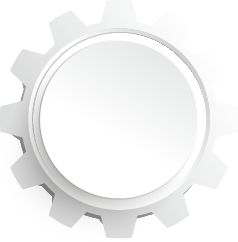 此处添加详细文本描述，建议与标题相关并符合整体语言风格。
五年
发展规划
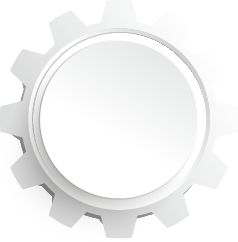 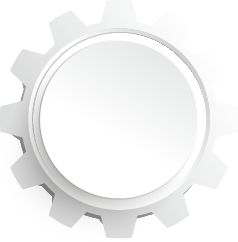 此处添加详细文本描述，建议与标题相关并符合整体语言风格。
此处添加详细文本描述，建议与标题相关并符合整体语言风格。
请在这里输入项目名称口号    |   Please enter the name of the project slogan
32
销售网络布局  Sales Network Layout
重点项目名称
重点项目名称
重点项目名称
重点项目名称
重点项目名称
此处添加详细文本描述，建议与标题相关并符合整体语言风格。
此处添加详细文本描述，建议与标题相关并符合整体语言风格。
此处添加详细文本描述，建议与标题相关并符合整体语言风格。
此处添加详细文本描述，建议与标题相关并符合整体语言风格。
此处添加详细文本描述，建议与标题相关并符合整体语言风格。
请在这里输入项目名称口号    |   Please enter the name of the project slogan
33
短期盈利计划  Short-term Profit Plan
在此录入上述图表的综合说明，在此录入上述图表的综合描述说明。
在此录入上述图表的综合说明，在此录入上述图表的综合描述说明。
01
02
03
04
05
在此录入上述图表的综合说明，在此录入上述图表的综合描述说明。
OPTION
OPTION
OPTION
OPTION
OPTION
在此录入上述图表的综合说明，在此录入上述图表的综合描述说明。
在此录入上述图表的综合说明，在此录入上述图表的综合描述说明。
请在这里输入项目名称口号    |   Please enter the name of the project slogan
34
财务与融资
商务合作方式
在此录入上述图表的描述说明，在此录入上述图表的描述说明文字信息。
请在这里输入项目名称口号    |   Please enter the name of the project slogan
35
成本分析  Cost Analysis
STEP 01
货运储备成本
此处添加详细文本描述，建议与标题相关并符合整体语言风格。
STEP 02
海运储备
此处添加详细文本描述，建议与标题相关并符合整体语言风格。
STEP 03
航空储备
此处添加详细文本描述，建议与标题相关并符合整体语言风格。
请在这里输入项目名称口号    |   Please enter the name of the project slogan
36
资金预算  The Capital Budget
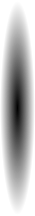 此处添加详细文本描述，建议与标题相关并符合整体语言风格。
添加标题
此处添加详细文本描述，建议与标题相关并符合整体语言风格。
60%
添加标题
此处添加详细文本描述，建议与标题相关并符合整体语言风格。
70%
添加标题
此处添加详细文本描述，建议与标题相关并符合整体语言风格。
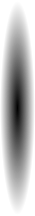 90%
80%
添加标题
请在这里输入项目名称口号    |   Please enter the name of the project slogan
37
单击此处添加标题
单击此处添加标题
单击此处添加标题
单击此处添加标题
融资计划  Financing Plan
在此录入上述图表的综合说明，在此录入上述图表的综合描述说明。
在此录入上述图表的综合说明，在此录入上述图表的综合描述说明。
在此录入上述图表的综合说明，在此录入上述图表的综合描述说明。
在此录入上述图表的综合说明，在此录入上述图表的综合描述说明。
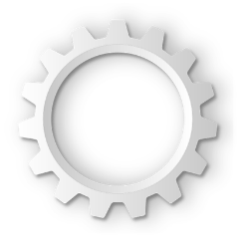 A
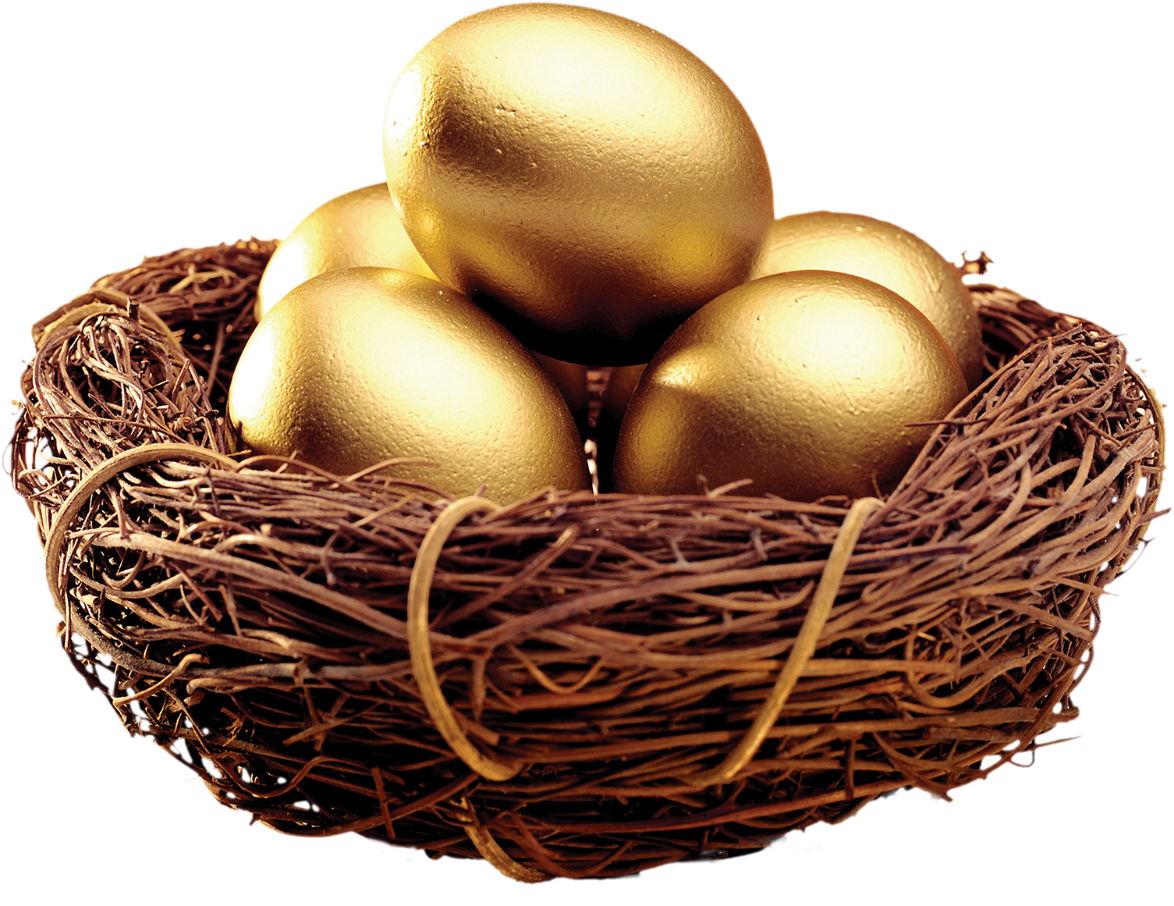 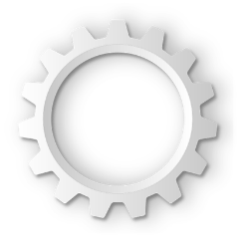 B
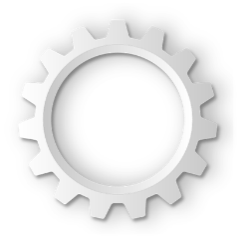 C
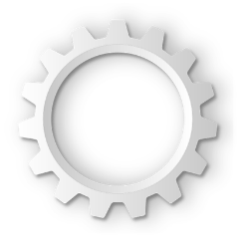 D
请在这里输入项目名称口号    |   Please enter the name of the project slogan
38
资金主要用途  The Main Purpose Funds
添加标题
添加标题
在此录入上述图表的描述说明，在此录入上述图表的描述说明
在此录入上述图表的描述说明，在此录入上述图表的描述说明
主要用途
添加标题
添加标题
在此录入上述图表的描述说明，在此录入上述图表的描述说明
在此录入上述图表的描述说明，在此录入上述图表的描述说明
添加标题
添加标题
在此录入上述图表的描述说明，在此录入上述图表的描述说明
在此录入上述图表的描述说明，在此录入上述图表的描述说明
请在这里输入项目名称口号    |   Please enter the name of the project slogan
39
0
9
2
1
汇报完毕/谢谢观看
这里可以简要的描述您的项目
汇报人：XXX
部门：销售部
请在这里输入项目名称口号    |   Please enter the name of the project slogan